Figure 5. Direct comparison of dance training contrast (danced > untrained; in red) and passive observation contrast ...
Cereb Cortex, Volume 19, Issue 2, February 2009, Pages 315–326, https://doi.org/10.1093/cercor/bhn083
The content of this slide may be subject to copyright: please see the slide notes for details.
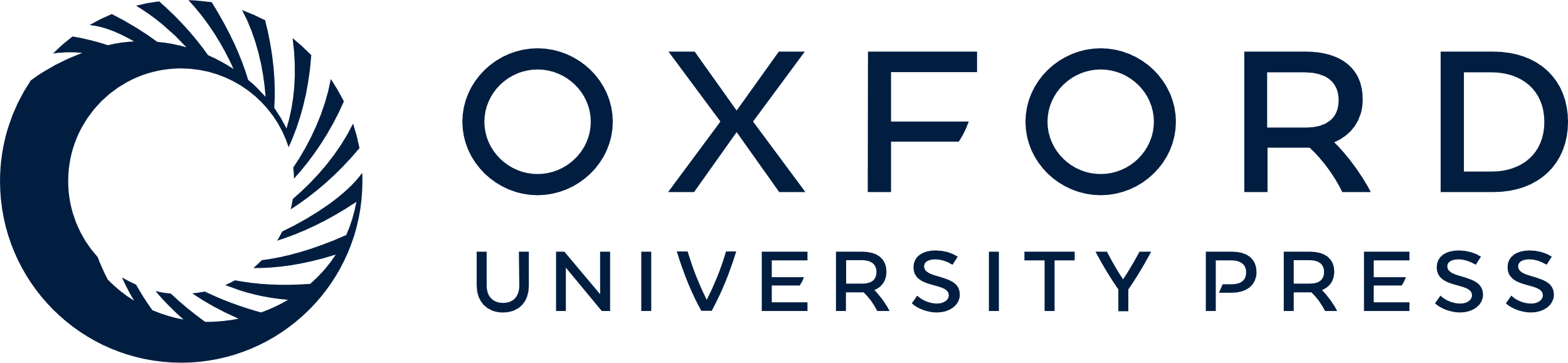 [Speaker Notes: Figure 5. Direct comparison of dance training contrast (danced > untrained; in red) and passive observation contrast (watched > untrained; in blue), rendered on the same average brain images to facilitate comparison. Voxels of overlap between the 2 contrasts are visible in yellow.


Unless provided in the caption above, the following copyright applies to the content of this slide: © The Author 2008. Published by Oxford University Press. All rights reserved. For permissions, please e-mail: journals.permissions@oxfordjournals.org]